ŠKOLSKÁ PORADENSKÁ ZAŘÍZENÍ
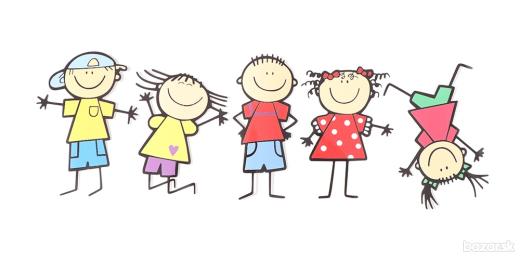 Speciální vzdělávání se poskytuje žákům, u kterých jsou speciálně vzdělávací potřeby takové, že jejich rozsah a závažnost jsou důvodem k zařazení do režimu speciálního vzdělávání( nezbytnou podmínkou je 
vyjádření školského poradenského zařízení – ŠPZ
Pedagogicko psychologické poradny – PPP
Speciálně pedagogická centra – SPC
Tito žáci jsou pak vedeni jako tzv. integrovaní žáci a to bud individuálně v běžné třídě ZŠ nebo skupinově ve třídách pro žáky se zdravotním postižením nebo školách pro žáky se zdravotním postižením.
ŠPZ
je školské poradenské zařízení spadající do kompetence školských odborů v jednotlivých krajích celé ČR
Jde o součást podpůrného systému, jehož úkolem je přispívat k optimalizaci jednotlivých fází i celého procesu výchovy a vzdělávání ve škole a v rodině.
Podle vyhlášky č. 72/2005 Sb., poskytují PPP speciální pedagogické a pedagogicko psychologické poradenství při výchově a vzdělávání žáků. Tyto služby poskytují PPP pro osoby ve věku 3 až 19 let, dále i jejich rodičům a učitelům. 
Služby poraden jsou bezplatné.
PPPspádovost
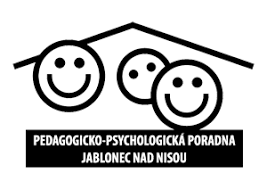 SPC zabezpečují speciálně pedagogickou, psychologickou a další potřebnou péči klientům se zdravotním postižením a poskytují jim odbornou pomoc v procesu pedagogické a sociální integrace ve spolupráci s rodinou, školami, školskými poradenskými zařízeními a odborníky.
Tým pracovníků SPC tvoří psycholog, speciální pedagog a sociální pracovník. Pracují s žáky zpravidla ve věku od 3 do 19 let. 
SPC se dělí podle zdravotního postižení klientů.

Legislativní vymezení
Činnost speciálně pedagogických center (a dalších školských poradenských zařízení) upravuje Školský zákon č. 561/2004 Sb., Vyhláška č. 73/2005 Sb. a  její novela Vyhláška č. 147/2011 Sb., zejména pak Vyhláška č. 72/2005 Sb. a její novela Vyhláška č. 116/2011Sb.
SPCspecializace
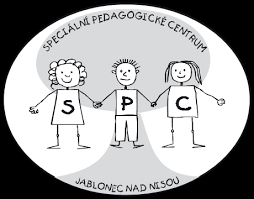 V případě, že se jedná o závažný handicap, který významně a dlouhodobě ovlivňuje nejen výkon dítěte, ale i perspektivně i jeho další studijní i životní úspěšnost, může být škole poskytnuta na zajištění péče o žáka finanční dotace – stupně  podpůrných opatření 
1.PO –plán pedagogické podpory, 2.-5.-IVP
Podkladem pro poskytnutí této finanční dotace je posudek ŠPZ, který je vypracován na základě speciálně pedagogického , popřípadě psychologického vyšetření a písemného doporučení k vypracování IVP včetně písemné zprávy z vyšetření dítěte.
MŠMT – NPI RVPRÁMCOVÝ VZDĚLÁVACÍ PLÁN
Rámcové vzdělávací programy (RVP) tvoří obecně závazný rámec pro tvorbu školních vzdělávacích programů škol všech oborů vzdělání v předškolním, základním, základním uměleckém, jazykovém a středním vzdělávání.  Do vzdělávání v České republice byly zavedeny zákonem č. 561/2004 Sb., o předškolním, základním, středním, vyšším odborném a jiném vzdělávání (školský zákon).
http://www.nuv.cz/t/rvp-pro-zakladni-vzdelavani
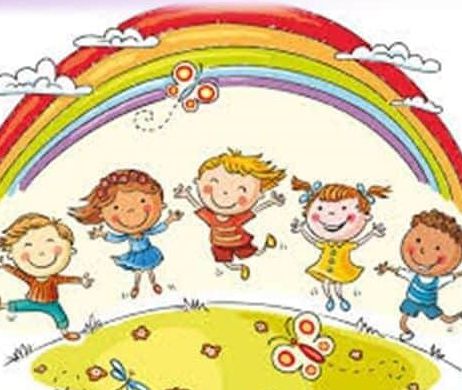 Základní školaŠVPŠKOLNÍ VZDĚLÁVACÍ PLÁN
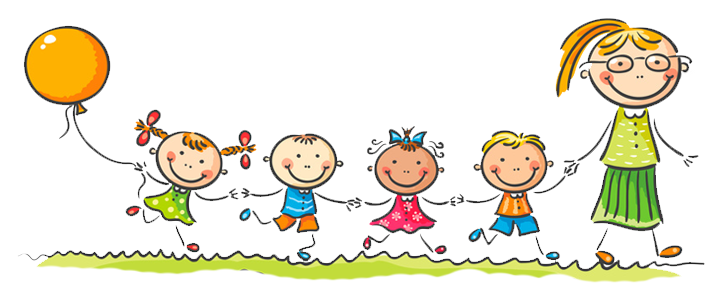 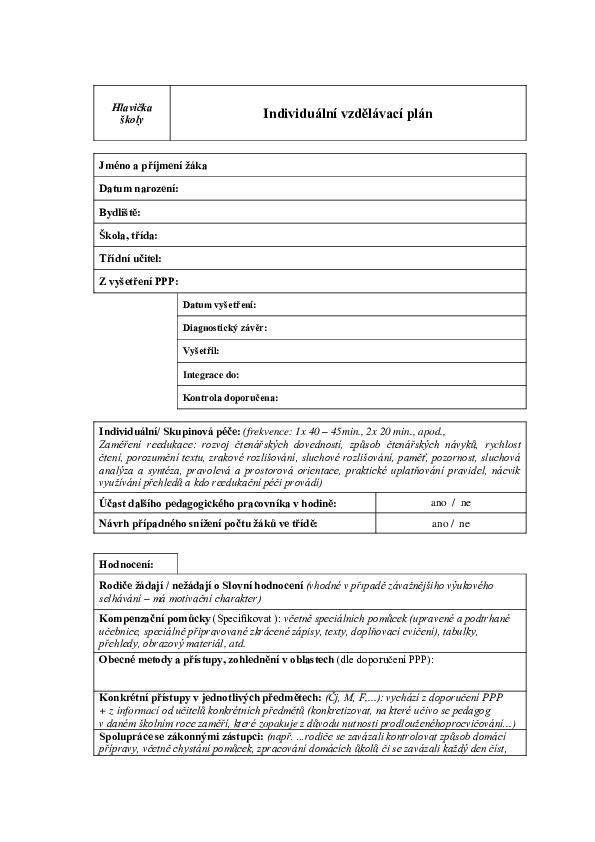 Ředitel školy+učitel  TVIVPINDIVIDUÁLNÍ VZDĚLÁVACÍ PLÁN
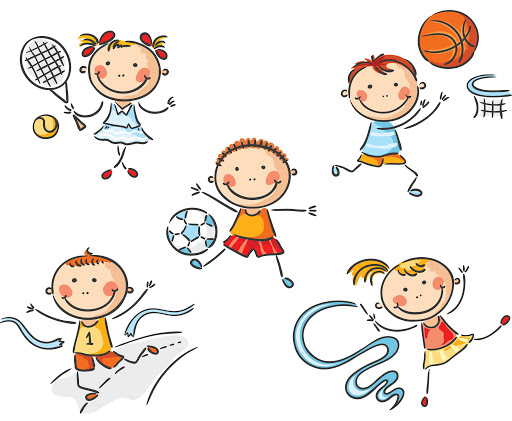 DĚKUJI ZA POZORNOST
Děkuji 
za
pozornost
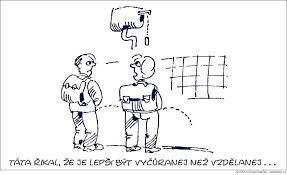 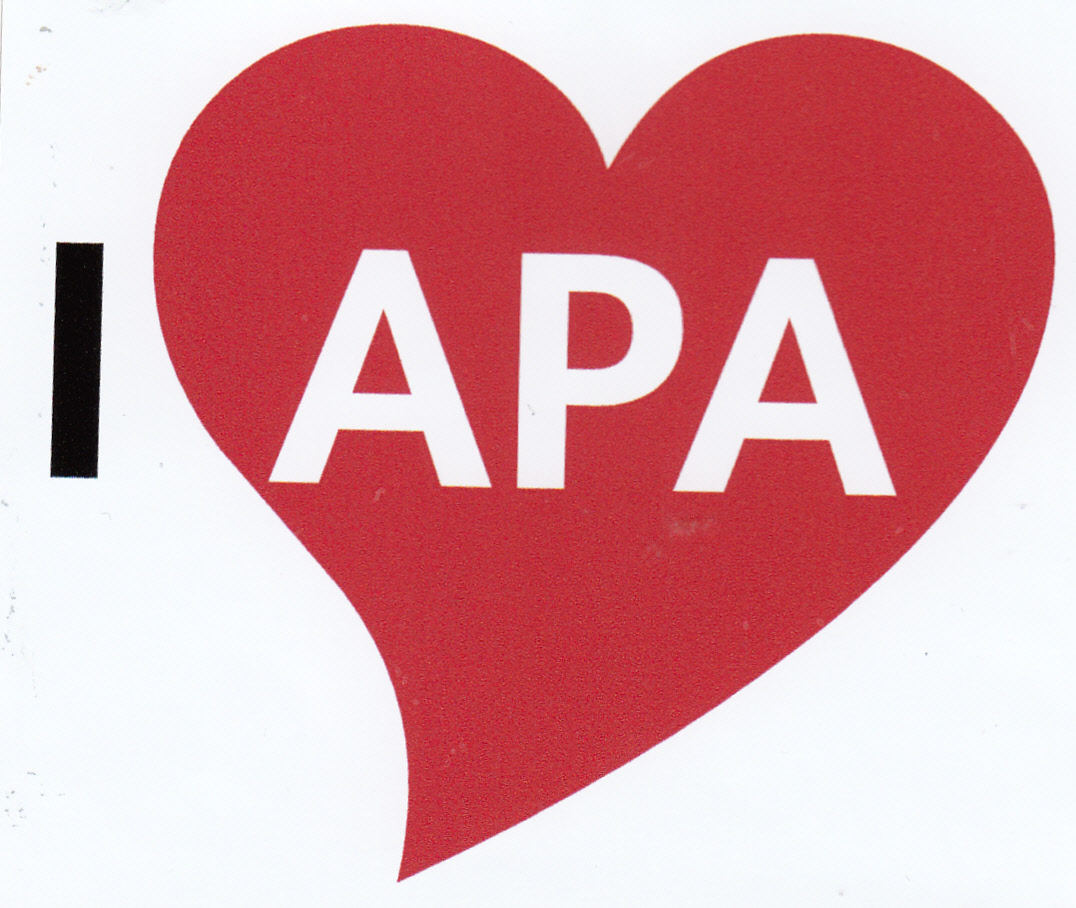